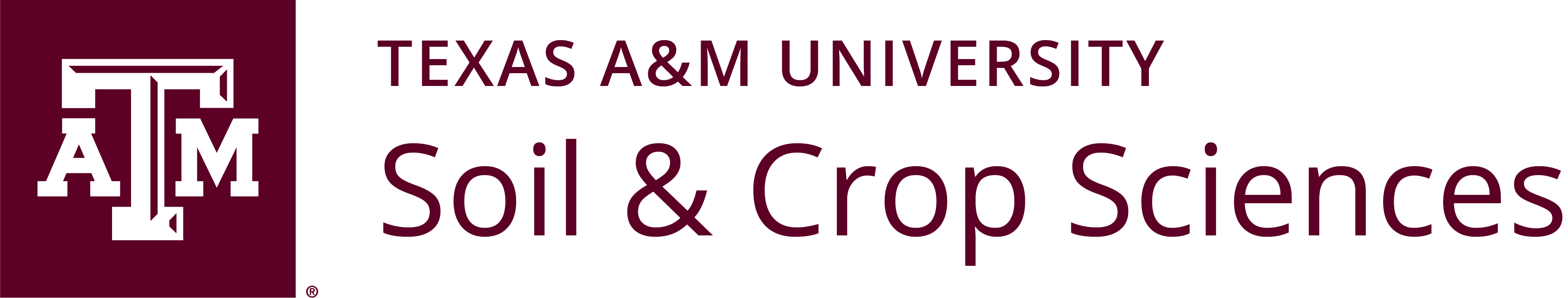 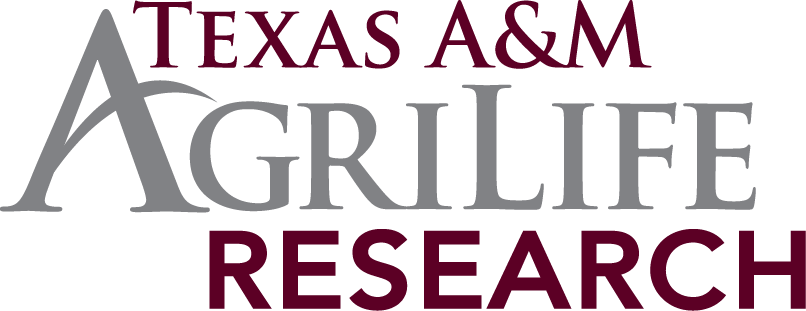 Organic and Conventional Agriculture: Learning from Each Other to Promote Soil Health and Economic Viability in West Texas (LS19-313)
Project Investigators: Katie Lewis, Paul DeLaune, Wayne Keeling, Terry Gentry, Emi Kimura, and Will Keeling

Graduate Students: Leah Ellman-Stortz and Nicholas Boogades
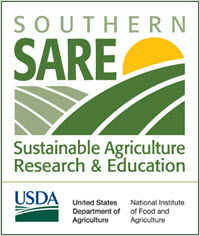 Locations
Lubbock and Vernon AgriLife Research Centers (2020)
High Plains and Rolling Plains ecoregions
Lubbock: Olton clay loam
Vernon: Miles loamy fine sand
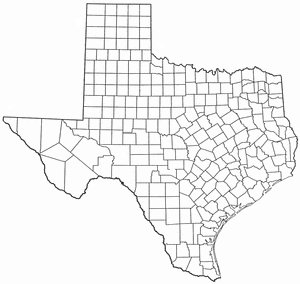 Vernon
Lubbock
[Speaker Notes: Rainfall: 15-20in and 20-28in, respectively

Need soil series for both locations

Acknowledge Dr. De Laune as Vern. collaborator

Olton clay loam (Lubbock)?

Explain why 2 sites?]
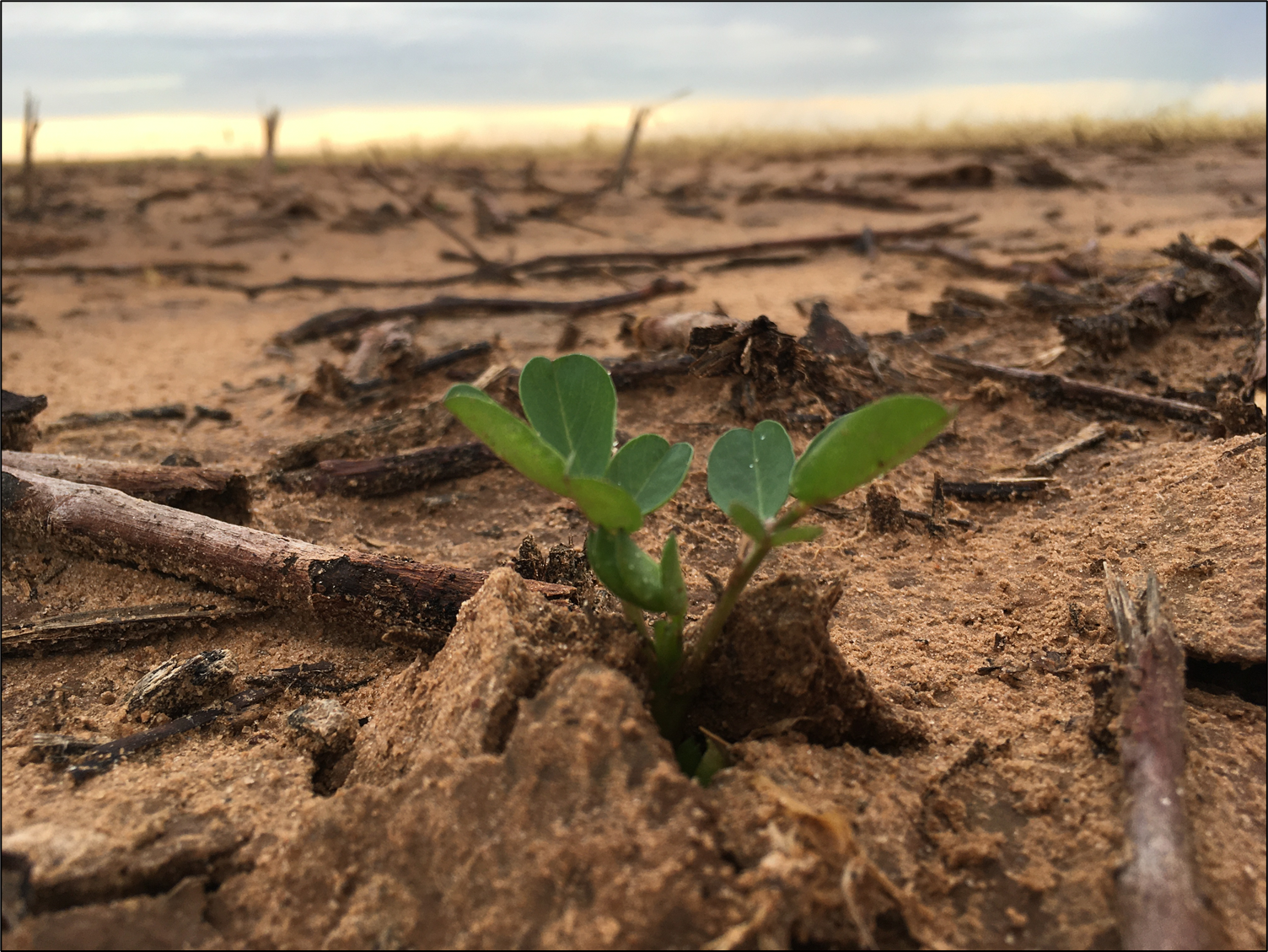 Results
Cover Crop Biomass – Figure 1
Management
Vernon
Lubbock
[Speaker Notes: Biomass kg/ha (management vs trt above graphs)

Re-color code slides (org = blue, con = red)

Can probably remove trt graph]
Vernon: PLFAs – Figure 2
[Speaker Notes: Not sure if I will keep

Still need to calculate significance

Need to check on units

Data is most interesting in terms of correlations with other parameters]
Cumulative CO2-C Flux – Figure 3
Greater CO2-C flux levels under conventional management. Significant for Lubbock only (p < 0.05).
[Speaker Notes: Color-code lines (ex: yellow tones for con. Blue tones for org.)

Tell audience what each slide means right away (why do we care???)

Need more intervals with grid
Solid vs dashed for con. Vs org. (and more contrasting colors)

Make last date 12/20/2020

Use megagrams instead of kg

Box around graph itself (instead of around outside)]
Cumulative CO2-C Flux – Figure 4
Greater CO2-C flux levels under conventional management. Vernon not significant.
[Speaker Notes: Color-code lines (ex: yellow tones for con. Blue tones for org.)

Tell audience what each slide means right away (why do we care???)

Get rid of “2020” for dates (x axis)/adjust date angle 

Include irrigation/fertilizer “bars”

From gasmet reading

Increase tick labels]
Mineralizable Carbon: LubbockFigure 5
mg CO2-C kg-1
Mineralizable carbon generally greater under conventional management throughout the season
Mineralizable Carbon: VernonFigure 6
mg CO2-C kg-1
Significant differences observed during July collection at both depths 
Greater levels of mineralizable carbon found under organic management up until August
[Speaker Notes: Fertilizer: cotton (manure to org/inorganic fert to con; uan 100 lb N/ac (con); 2 tons compost/ac (org)

Economic Qs  not my portion of the research project; mechanical weed control = cost to farmers; diff. seed used b/w org and con cc (organic seed/conventional seed)]
Mid-Season Enzyme Activity – Figure 7
Lubbock
Significant differences between management treatments at mid-season.

Organic management experienced greater enzyme activity at both locations. 

Significant correlations to mineralizable carbon throughout growing season.
Vernon
Peanut Yield – Figure 8
No significant difference in yield according to management or cover crop selection.
On-Farm Results
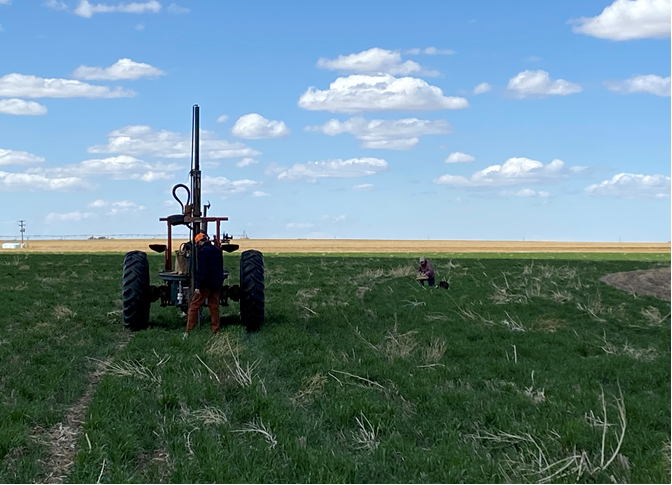 Total PLFAs – Figure 9
0-8” Soil Depth
[Speaker Notes: Look up what cover crops were planted on which fields… Could effect microbe populations.]
Warren Gram Negative Bacteria – Figure 10
[Speaker Notes: Warrens conventional field had the mixed species cover crop which has legume species in it, which may be contributing to the higher numbers of gram negative bacteria. G- bacteria form mutually beneficial relationships with legumes and Fix atmospheric Nitrogen to produce ammonium, an inorganic form of N that is available for plant uptake. 

G- bacteria are common in the bulk soil and concentrated in the rhizosphere.]
Carbon Mineralization – Figure 11
Soil organic C – Figure 12
Permanganate oxidizable C – Figure 13
Brown Farm Enzyme Activity – Figure 14
2021 Lubbock Cover Crop Biomass – Figure 15
2021 Lubbock Cotton Yield – Figure 16
2021 Vernon Cotton Yield – Figure 17
2022 Lubbock Cover Crop Biomass – Figure 18
2022 Vernon Cover Crop Biomass – Figure 19
Weed Counts in Lubbock on June 27, 2022 – Figure 20
Weed Counts in Lubbock on July 29, 2022 – Figure 21
June Mineralizable C – Figure 22
Mineralizable C at the 0-10 cm depth at Vernon – Figure 23
Net Gain Per Acre – Figure 24
Total Production Cost Per Acre – Figure 25